Шаяхметов  Данир  Фаязович заместитель директора по УЧЕБНО-ПРОИЗВОДСТВЕННОЙ РАБОТЕ  КГКП «Рудненский колледж технологии и сервиса»УОАКО
Адаптация детей с особыми образовательными потребностями в колледже. Проблемы и пути решения.
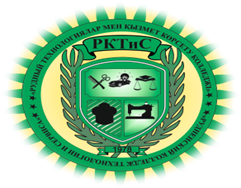 Закон Республики Казахстан от 13 апреля 2005 года N 39                                                                                                               О социальной защите лиц с инвалидностью в Республике Казахстан
Лица с инвалидностью в Республике Казахстан обладают всей полнотой социально-экономических и личных прав и свобод, закрепленных Конституцией Республики Казахстан, другими законодательными актами Республики Казахстан, включая права на:

  4) образование, свободный выбор рода деятельности, в том числе трудовой;

  6) профессиональную подготовку и переподготовку, восстановление трудоспособности и трудоустройство;

Статья 30. Профессиональная реабилитация лиц с инвалидностью
      1. Профессиональная реабилитация лиц с инвалидностью включает:
      
      1) профессиональную ориентацию;
      2) профессиональное обучение (переобучение);
      3) трудоустройство.
@rktis_college
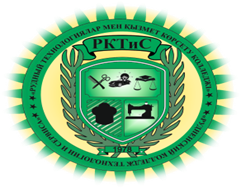 КГКП «РУДНЕНСКИЙ КОЛЛЕДЖ ТЕХНОЛОГИИ И СЕРВИСА»
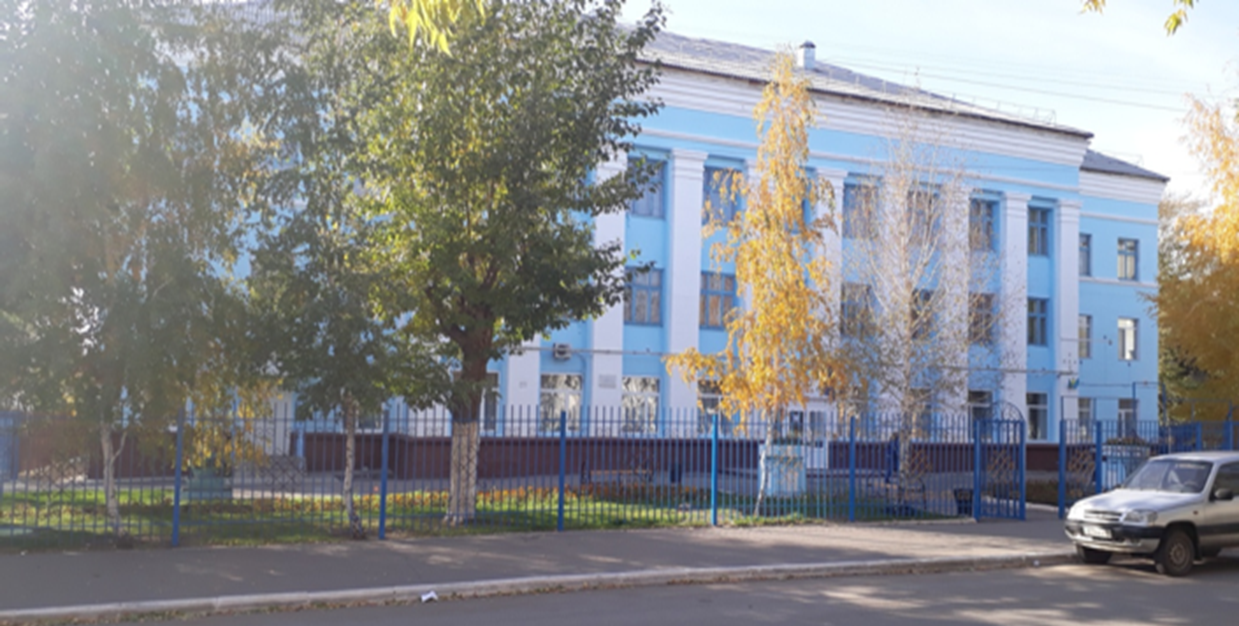 Нацеливание и мотивация на получение профессии с последующим трудоустройством - основа социально-профессиональной адаптации обучающихся в колледже. В колледже одним из условий коррекции для развития социально-профессиональных навыков, способствующих накоплению опыта от поступления до выпуска, является создание единого образовательного пространства.
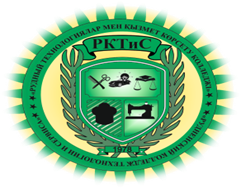 КГКП «РУДНЕНСКИЙ КОЛЛЕДЖ ТЕХНОЛОГИИ И СЕРВИСА»
Специальность/ Квалификация
10130300 «Организация питания» 
3W10130301 «Кондитер- оформитель» 
3W10130302 «Повар»
10120100 «Парикмахерское искусство»
 3W10120101 «Парикмахер-стилист
03220200 «Документационное обеспечение управления и архивоведение» 
3W03220201  «Офис-менеджер»
04140100 «Маркетинг»(по отраслям)
 3W04140101 «Продавец»
 07161300 «Техническое обслуживание, ремонт и эксплуатация автомобильного транспорта» 3W07161301 «Слесарь по ремонту автомобилей
3W07161302 Электрик по ремонту автомобильного электрооборудования»
07210300 «Хлебопекарное, макаронное и кондитерское производство»3W07210303 «Пекарь»                         
07221400 «Мебельное производство»           3W07221405 «Мастер столярного и мебельного производства»
07230100 «Швейное производство 
и моделирование одежды»    3W07230102 «Портной»
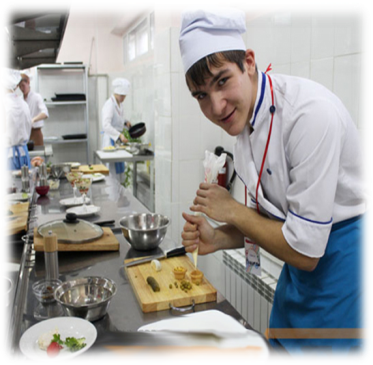 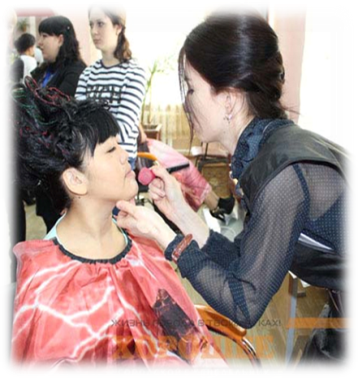 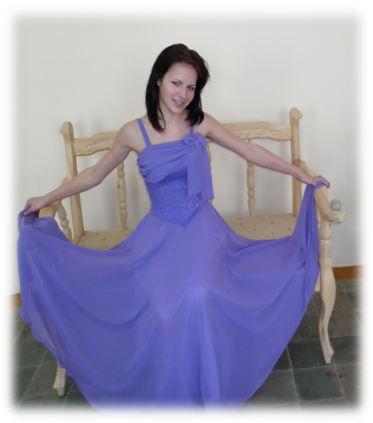 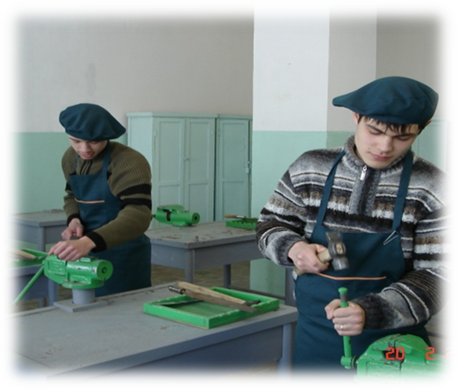 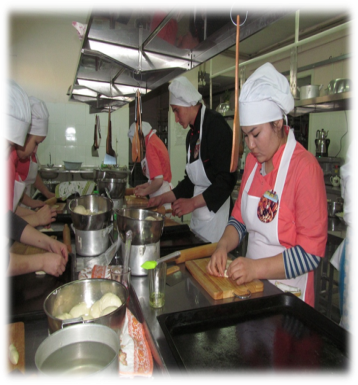 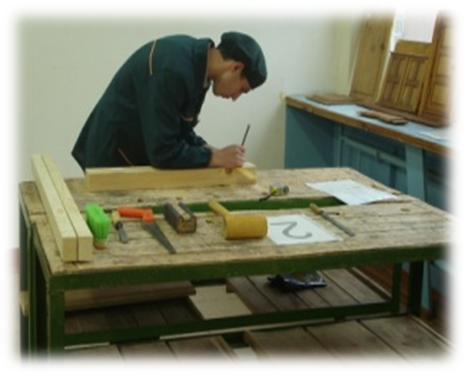 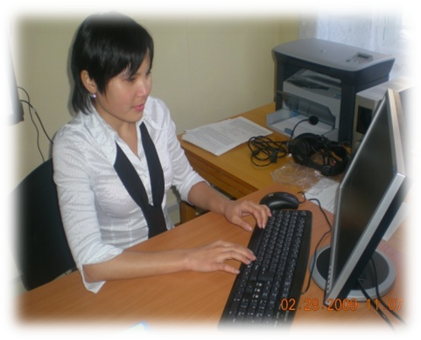 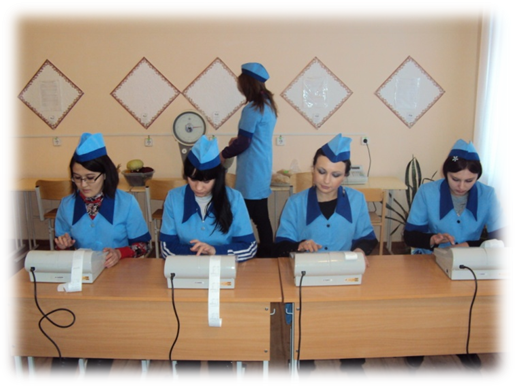 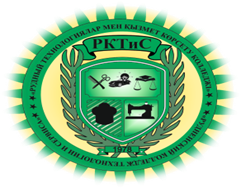 КГКП «РУДНЕНСКИЙ КОЛЛЕДЖ ТЕХНОЛОГИИ И СЕРВИСА»
В колледже  в начале обучения   с первокурсниками проходит  адаптация к учебному заведению(беседы ,классные часы, родительские собрания) 
      работа психолога, социального педагога(изучение личностных особенностей). 
     Обучающиеся с особыми образовательными потребностями   полностью вовлечены в педагогический процесс, 
      выполняют все манипуляции на практических занятиях и активно участвуют в жизни колледжа.
      В колледже создаются условия для безбарьерной и безопасной   среды , 
      ведется работа по материально-техническому обеспечению образовательного процесса. 
      Но в процессе обучения колледж сталкивается с рядом проблем.
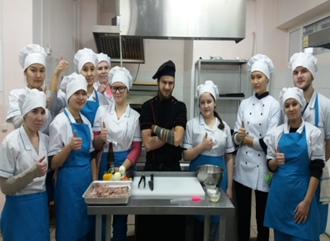 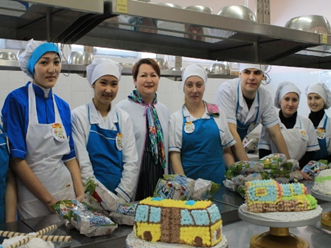 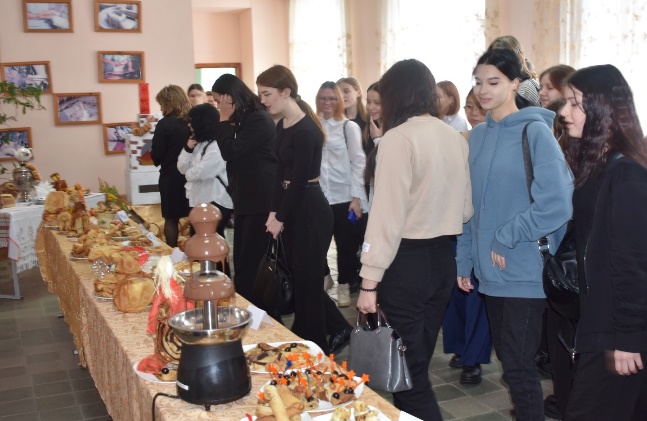 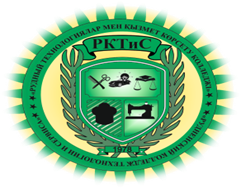 ПРОБЛЕМА 1 - ПУТИ РЕШЕНИЯ
В  начале учебного года в колледж поступают  обучающиеся из различных школ города и области.  Не все поступившие к нам обучающиеся с особыми образовательными потребностями(  данные анкетирования ) выбор своей будущей профессии сделали  осознанно . Соответственно мотивации познавать профессию минимальны , сформированных навыков по профилю не достаточно. В дальнейшем проблемы с обучением и дальнейшим трудоустройством.
Пути решения: Ранняя профориентация. Работа с родителями. В школе необходимо ориентировать обучающихся с особыми образовательными потребностями в ранней профориентации на специальности, которые соответствуют медицинским показаниям. Колледж при осуществлении набора проводит профориентационную работу, организует на своей базе  ознакомительные экскурсии ,мастер-классы , профессиональные пробы. 
     График проведения профессиональных проб в начале учебного года направляется в учебные заведения города, размещается на сайте колледжа.
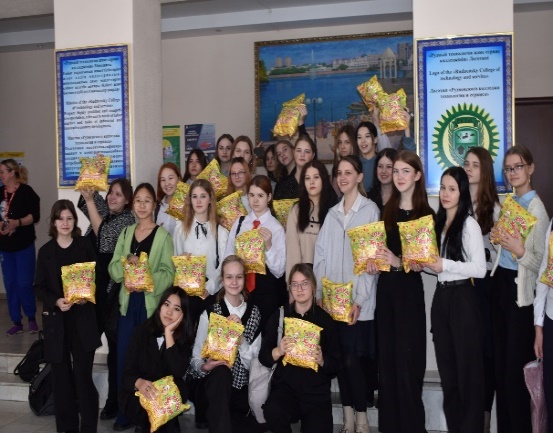 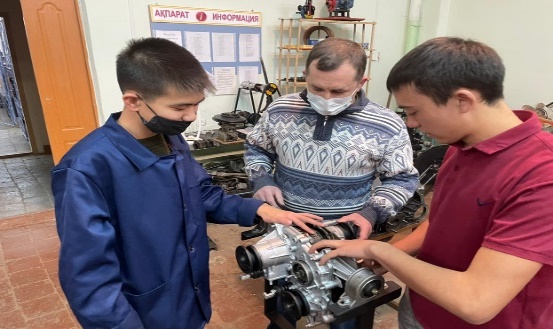 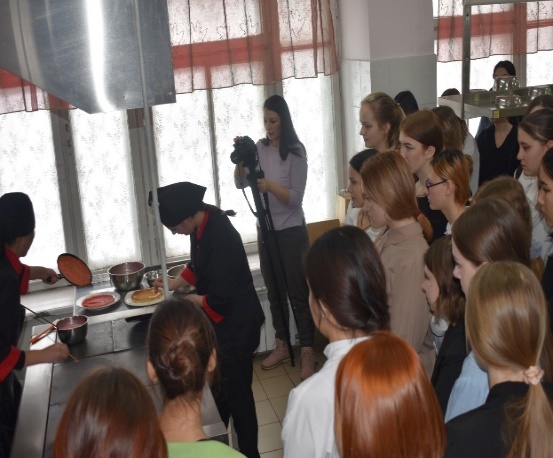 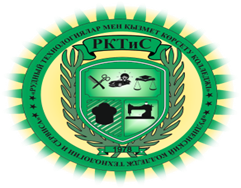 ПРОБЛЕМА 2-ПУТИ РЕШЕНИЯ
Психолого-педагогическим сопровождением дети охвачены  с раннего детства : кабинет психолого-педагогической коррекции , психолого-медико-педагогической комиссии , специалистами коррекционной и общеобразовательной школ. Детей сопровождают узкие специалисты, тъютеры. С приходом в колледж мастера производственного обучения , преподаватели специальных дисциплин , классные руководители сталкиваются с проблемой отсутствия информации о ребенке, его склонностях,  особенностях развития и  поведения, сформированных навыках и умениях .     
     Документационное сопровождение позволило бы получить полную картину развития обучающегося. 
Пути решения: Установление тесных связей между профессиональным и общим  образованием  , психолого-педагогическими структурами школ.
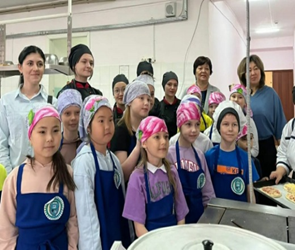 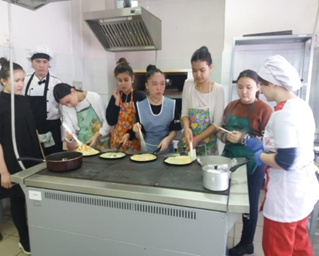 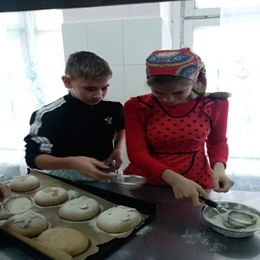 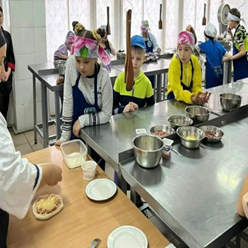 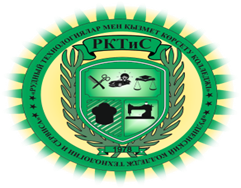 ПРОБЛЕМА 3- ПУТИ РЕШЕНИЯ
Все педагогические работники должны быть  ознакомлены с психолого-физиологическими особенностями обучающихся с ограниченными возможностями здоровья  и должны  учитывать их при организации образовательного процесса. Важным моментом является недостаток  необходимых знаний навыков у педагогических и инженерно-технических работников методикам работы и со здоровыми  обучающимися и со обучающимися с ООП, одновременно. 
     Требуется подготовка педагогических работников к взаимодействию с обучающимися 

Пути решения: организация курсовой подготовки для  мастеров производственного обучения и преподавателей по направлению работа с детьми с ООП.  НАО «Талап» планирует проведение курсов для преподавателей и мастеров производственного обучения  для работы с детьми  с ООП .
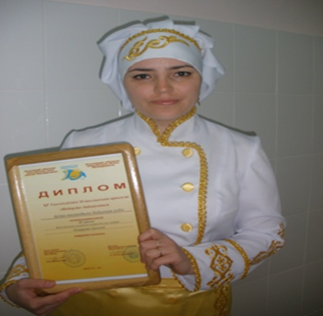 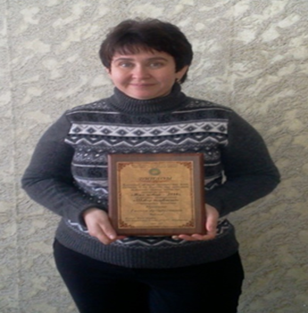 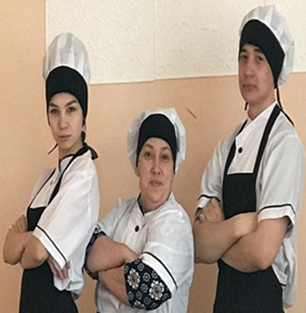 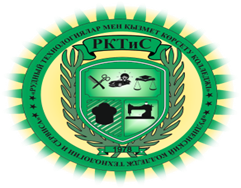 Проблема 4 - Пути решения
Разработка  образовательных программ и учебно-методического обеспечения образовательного процесса для обучающихся с особыми образовательными потребностями  требует консультативной помощи специалистов психолого-медико-педагогической комиссии или специалистов , осуществляющих психолого-педагогическое сопровождение ученика. Адаптированная образовательная программа - образовательная программа, адаптированная для обучения обучающихся с ООП с учетом особенностей их психофизического развития, индивидуальных возможностей и при необходимости обеспечивающая коррекцию нарушений развития и социальную адаптацию . Адаптированная образовательная программа определяет содержание образования, условия организации обучения и воспитания обучающихся с ООП.
Пути решения: Установление тесных связей между колледжем и специалистами психолого-медико-педагогической комиссии.
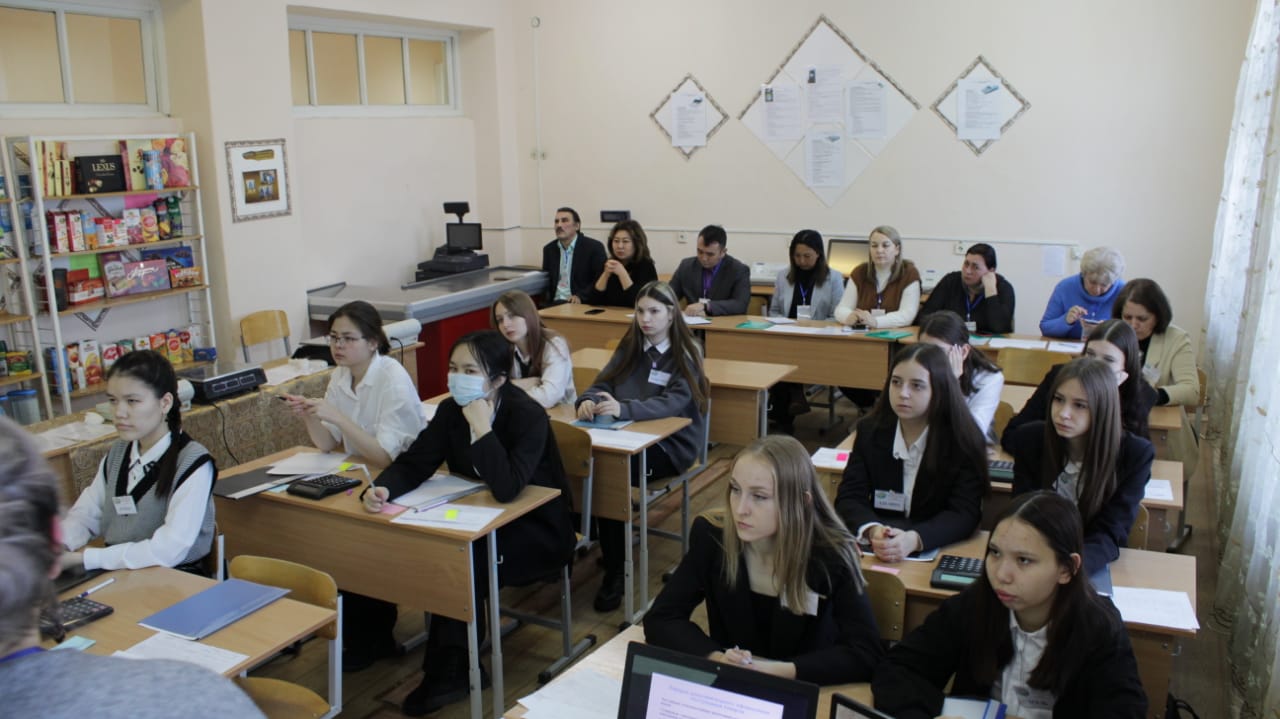 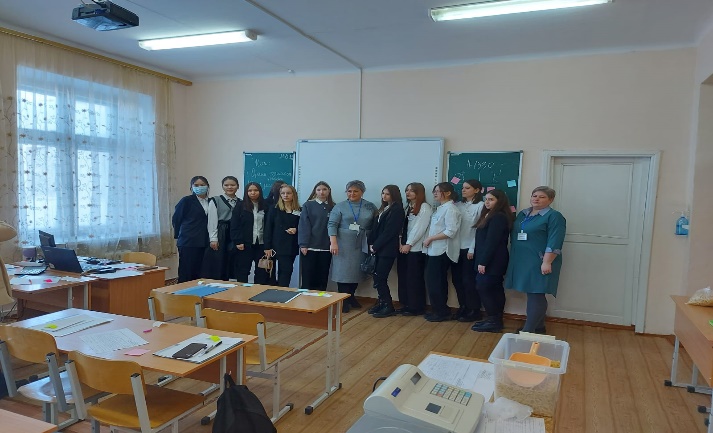 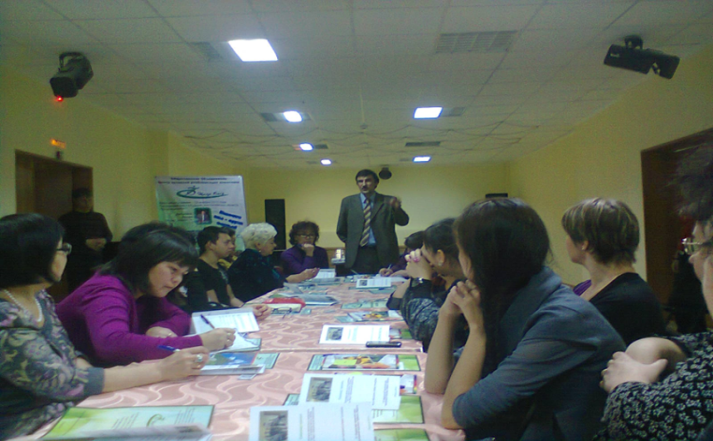 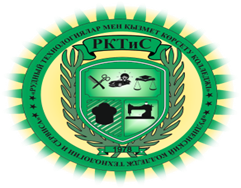 Проблема 5- пути решения
Одной  из форм социализации обучающихся с ООП -вовлечение в спортивно-массовую работу , конкурсы профессионального мастерства(WorldSkills Abilympics. SpecialSkills ) .
 Каждый обучающийся с ООП имеет  индивидуальную программу реабилитации (по линии соцзащиты) .              Но важно чтобы они были вовлечены в  культурно-массовую работу , конкурсы профессионального мастерства , cпортивное движение.    
    При поступлении  в колледж обучающиеся теряют  связь с координаторами движения  Special Olympics International, Юнифайдспорт . Специальная Олимпиада предоставляет  обучающимся  возможность круглогодично тренироваться и соревноваться по многим олимпийским видам спорта. 
Пути решения : Установление тесных связей между колледжем и общественными объединениями инвалидов, спортивными клубами инвалидов .
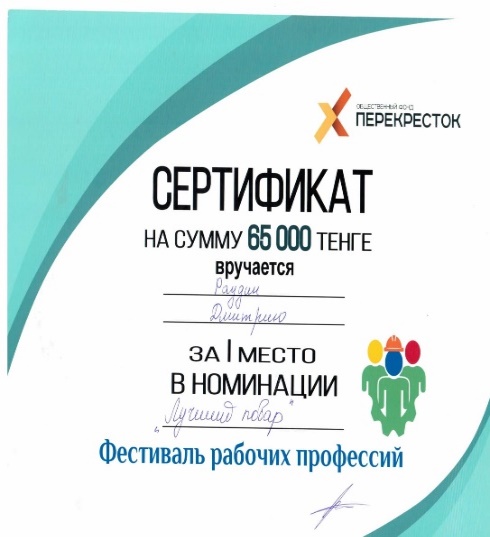 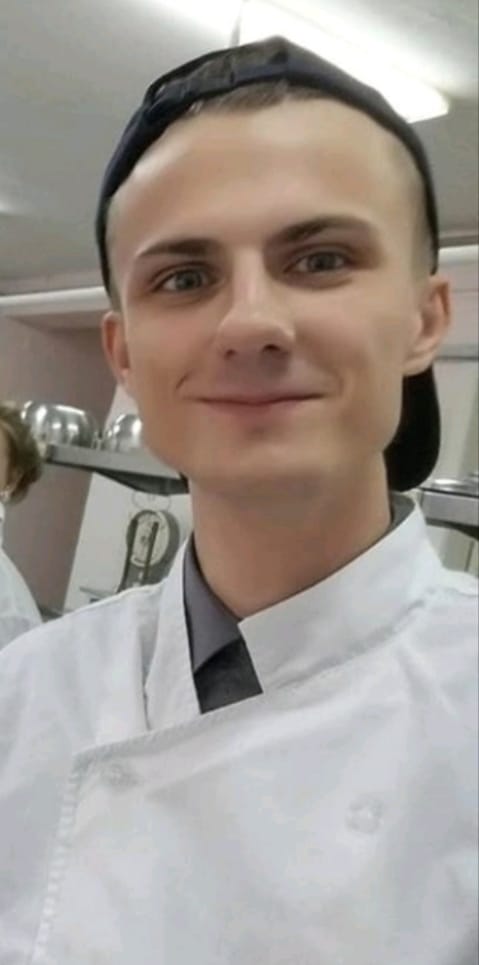 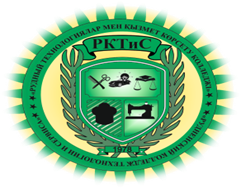 КГКП «РУДНЕНСКИЙ КОЛЛЕДЖ ТЕХНОЛОГИИ И СЕРВИСА»
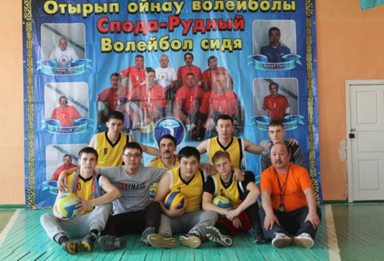 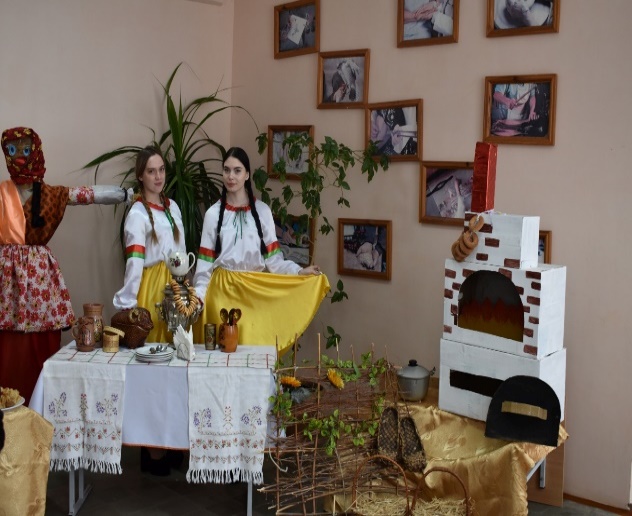 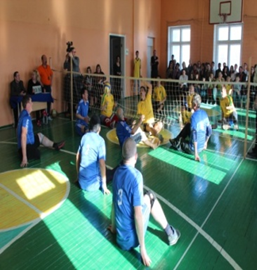 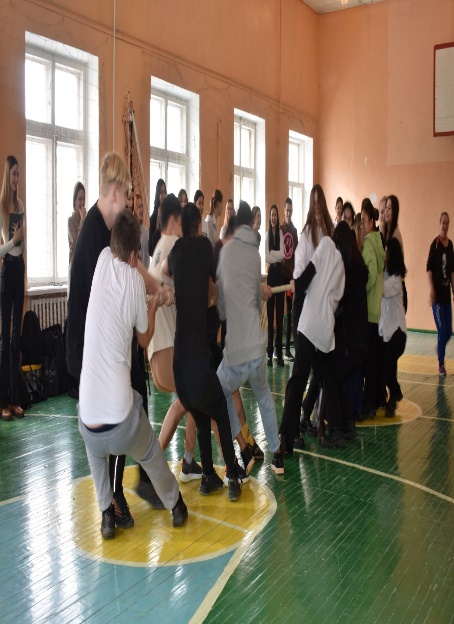 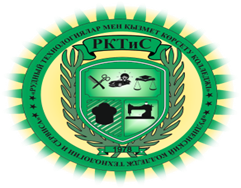 Проблема 6 –пути решения
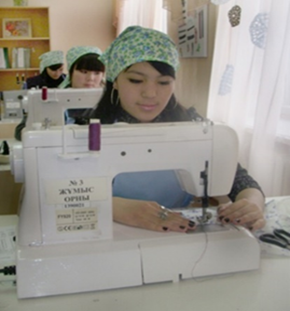 Трудоустройство выпускников. 
Наличие таких факторов как : 
-необходимость создания частичной занятости и гибкого графика работы,
- специальные условия(включая наставничество), 
-более частая оплата временной нетрудоспособности способствует тому, что инвалиды менее конкурентоспособны на рынке труда.
Пути решения: Тесная связь с центром оказания социальных услуг , центром занятости населения, индивидуальная работа с предприятиями, социальными партнерами.
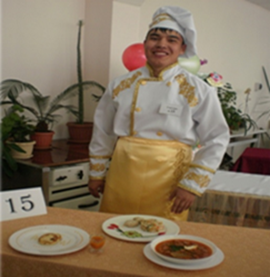 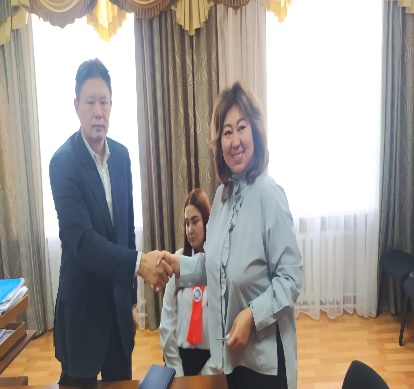 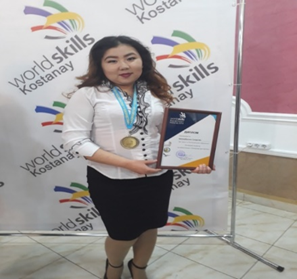 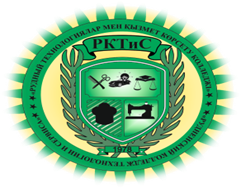 Для получения качественного профессионального образования обучающихся с особыми образовательными потребностями  необходимо :
1.Создать условия для интеграции обучающихся в социуме, обеспечить педагогическое сопровождение по формированию здорового образа жизни. 
2. Создать необходимые условия для реализации образовательных программ и программ модулей на основе технологий здоровьеформирующего образования. 
3. Создать условия для успешной адаптации выпускников с целью их эффективного трудоустройства и в дальнейшем возможного карьерного роста.            
       В этом случае задача по социальной профессиональной адаптации обучающихся будет решена.
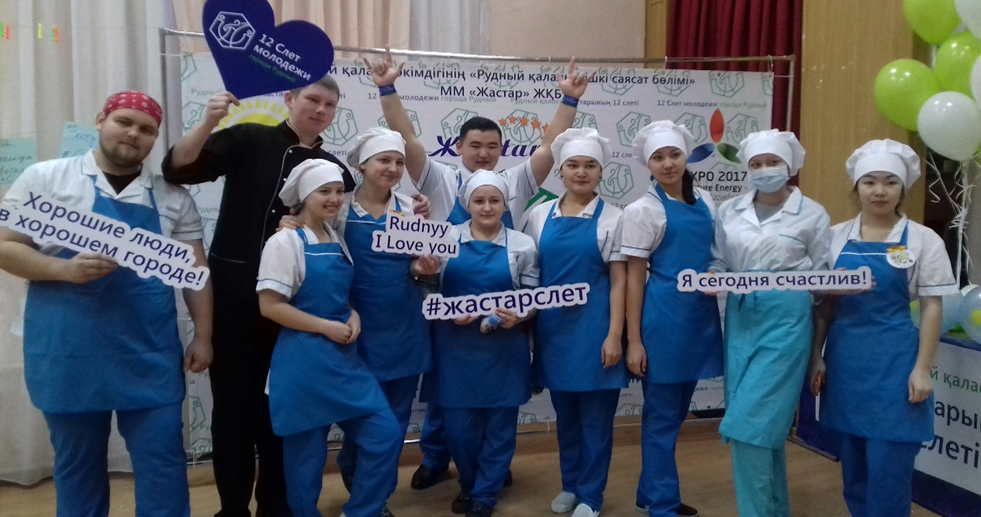